Фото отчёт           открытого урока       профессионально трудовое                                                                          обучение                                                             5 класс
Учитель швейного дела
Новожилова Ирина Анатольевна
 МСОУ Клинская специальная (коррекционная) общеобразовательная 
школа VIII вида
Московская область

Сентябрь 2014 г
Повторение пройденного
Какие части и детали имеет швейная машина?
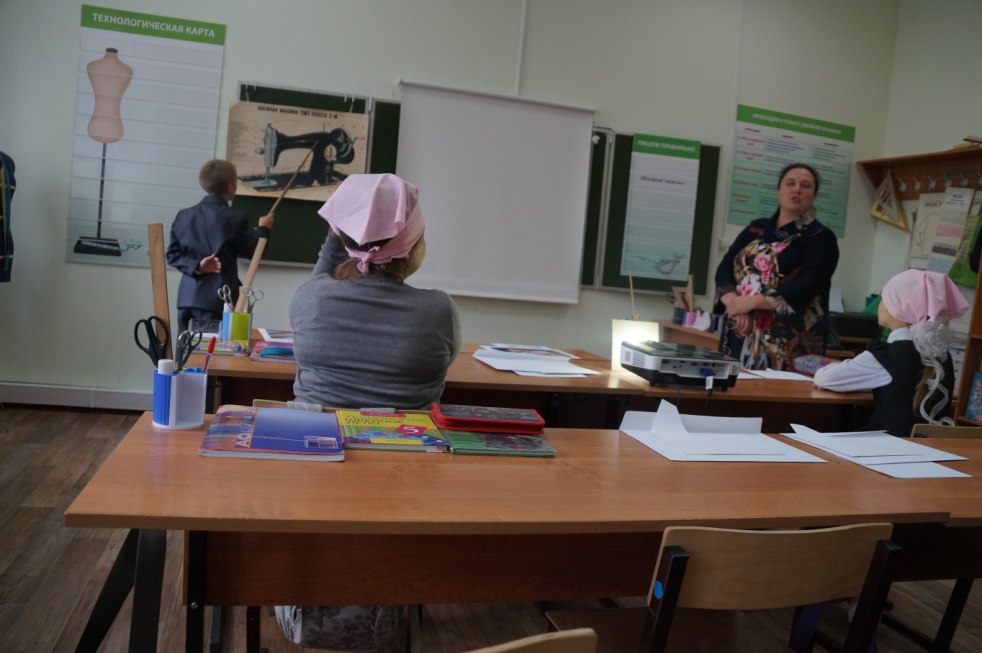 Какие правила ТБ надо соблюдать при работе за швейной машиной?
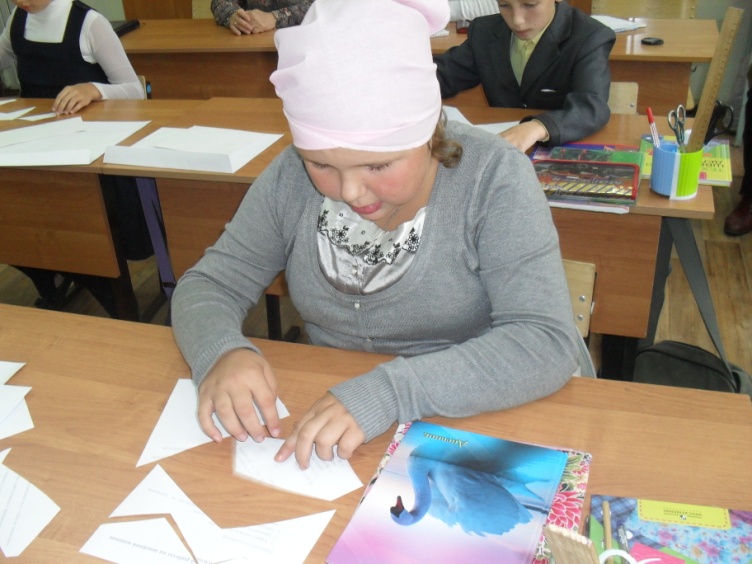 Соберите пазлы - правила ТБ при работе за швейной машиной
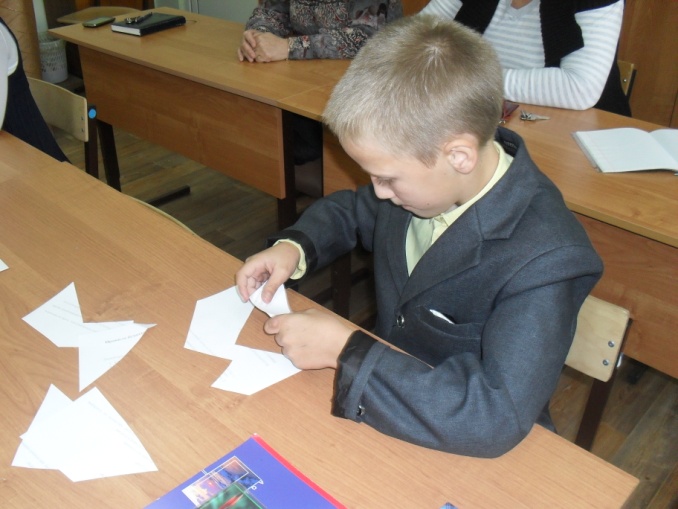 Сообщение нового                                     материала
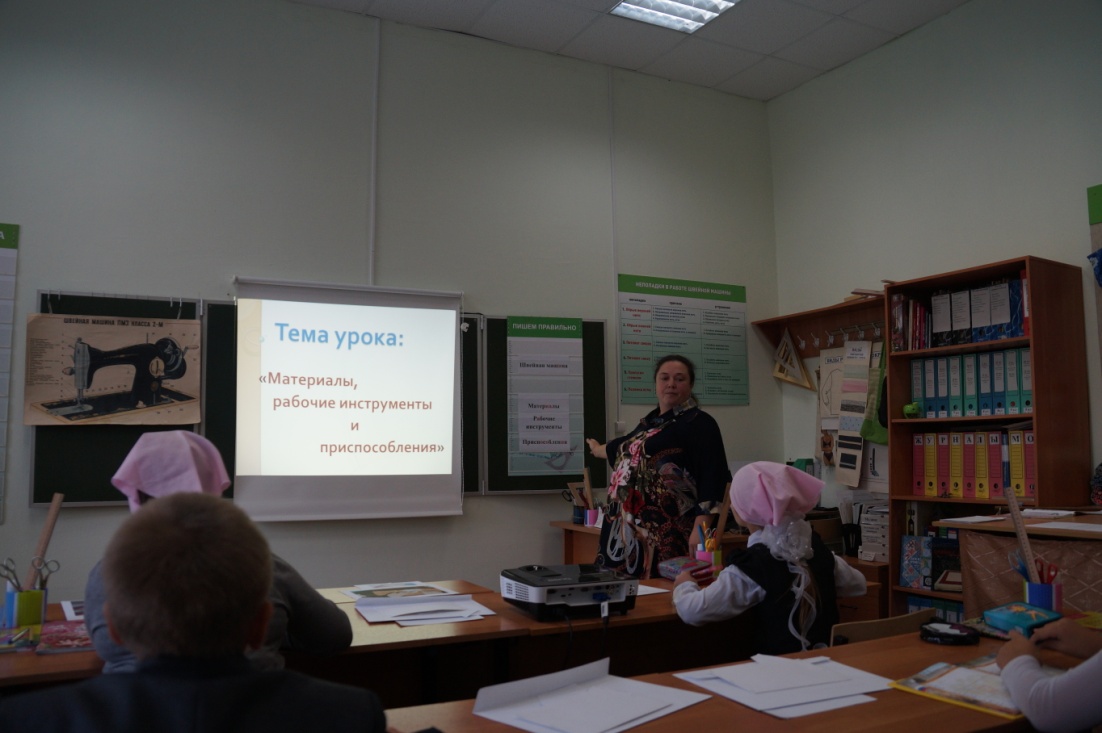 Словарь:              Обратите внимание, как пишутся слова: материалы, рабочие инструменты, приспособления»
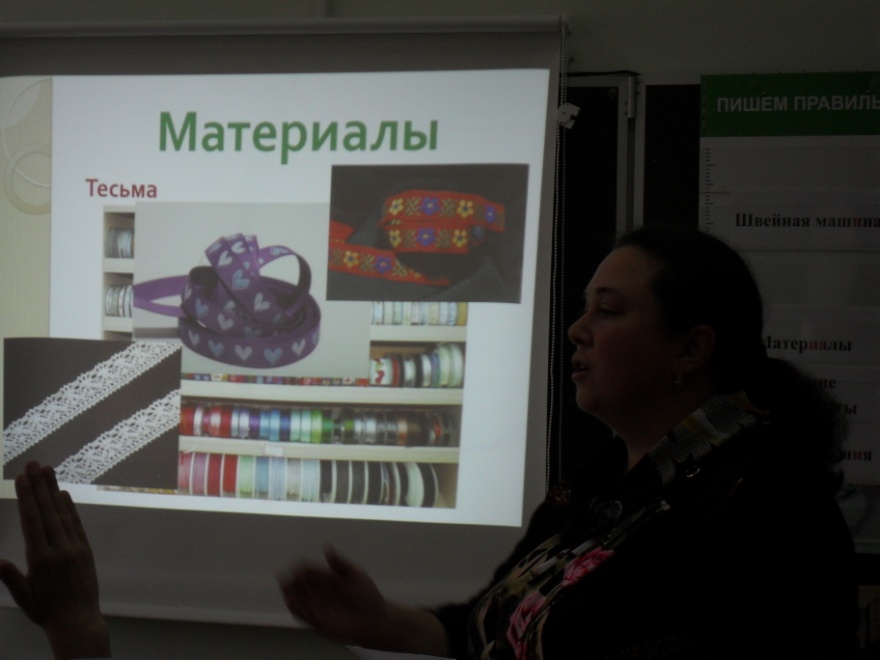 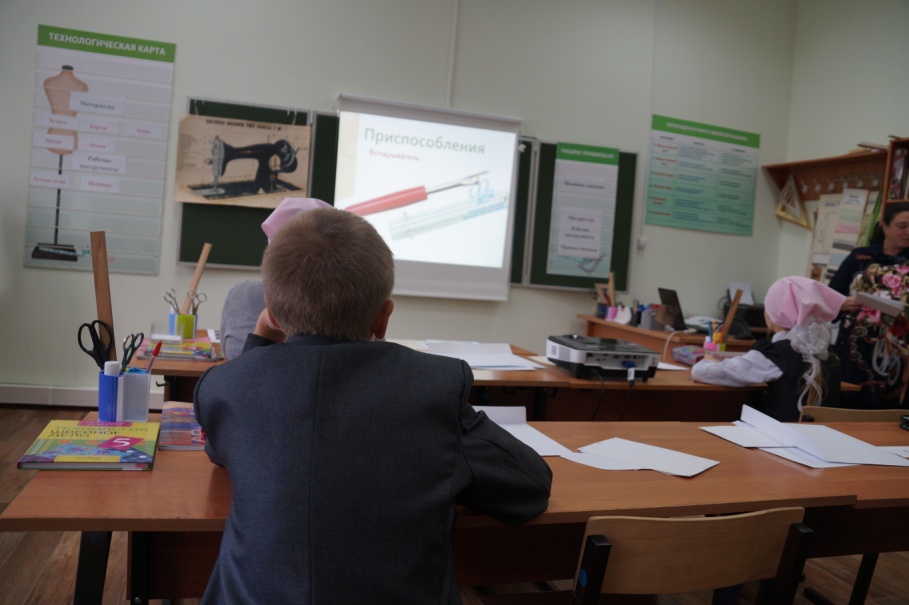 Презентация по теме: «Материалы, рабочие инструменты, приспособления»
Задание: Из большого конверта достаньте слова. Выберите из всех слов название материалов (рабочих инструментов, приспособлений), которые нужны для выполнения швейных работ.
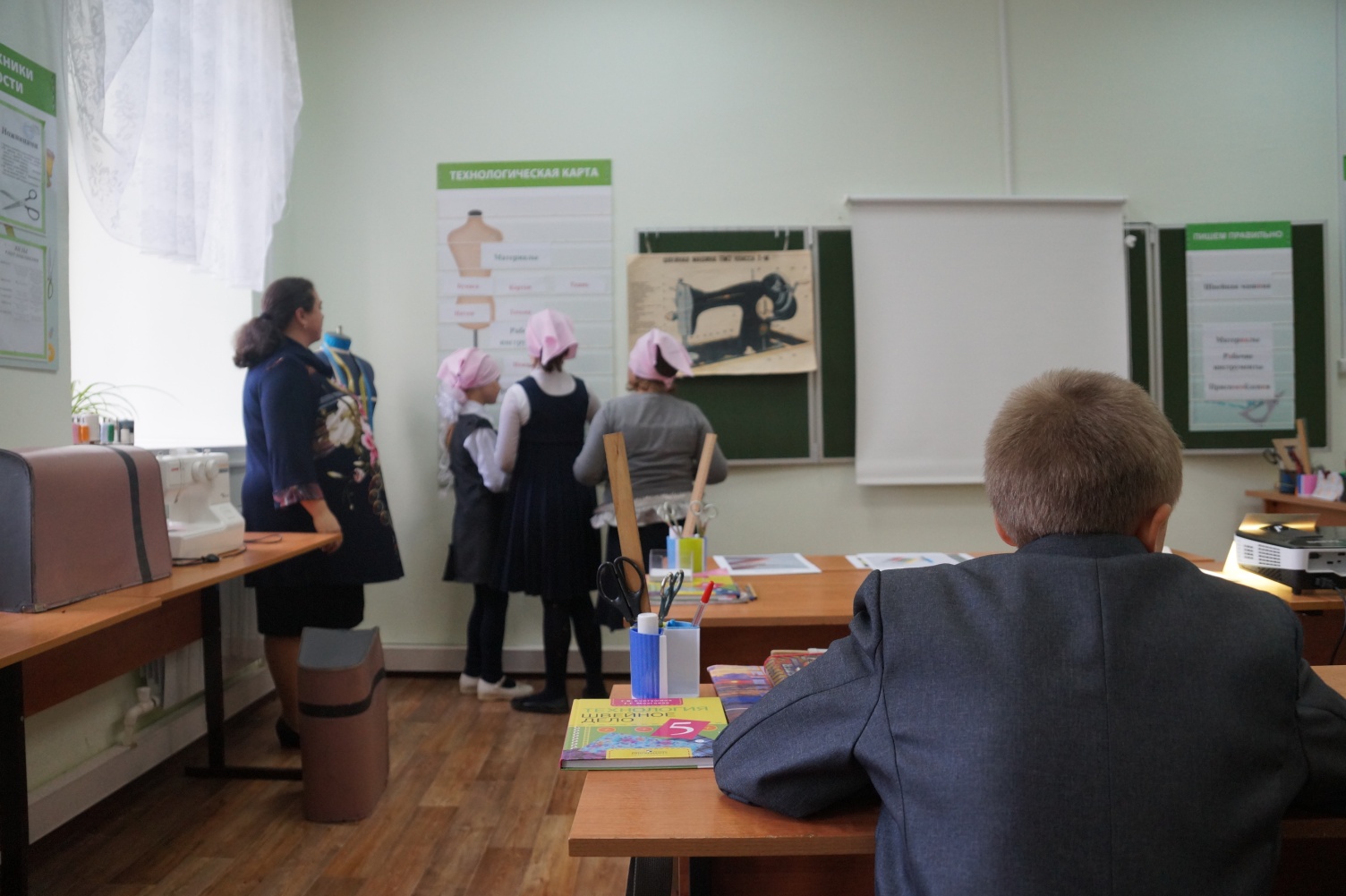 Читаем, выставляем 
на стенд
Физминутка
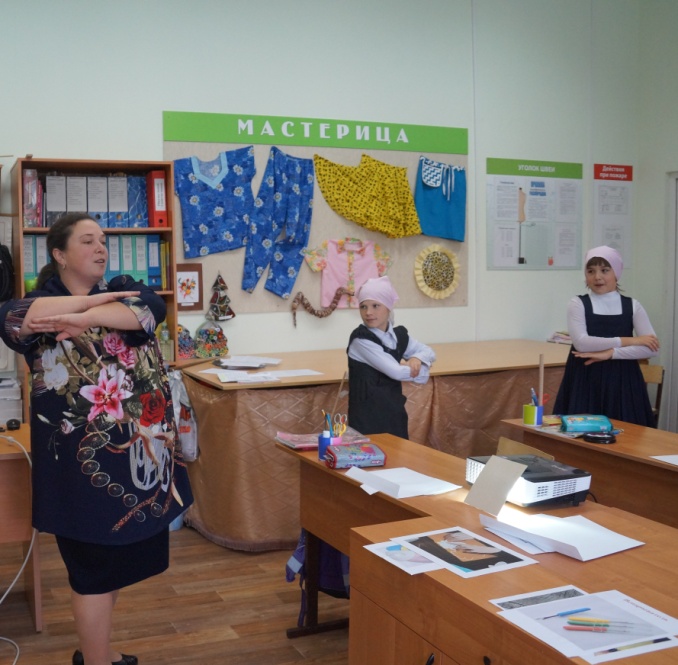 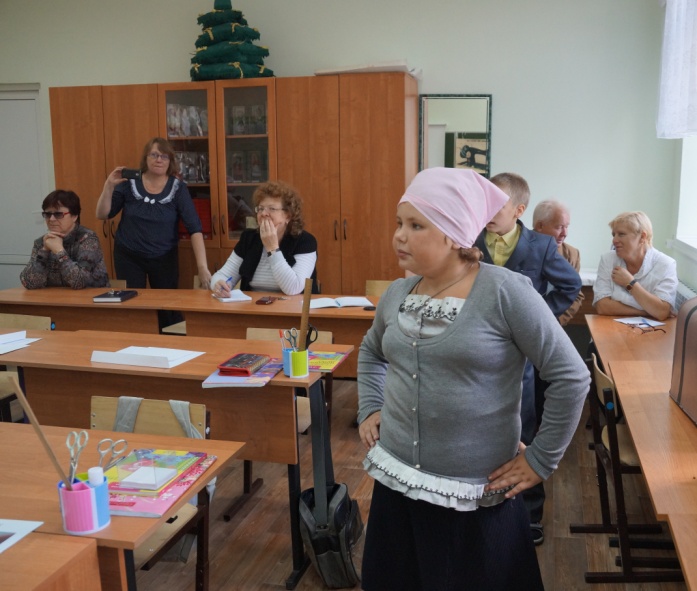 Проектная деятельность                                                учащихся
«Портновский мел»





«Вспарыватель»
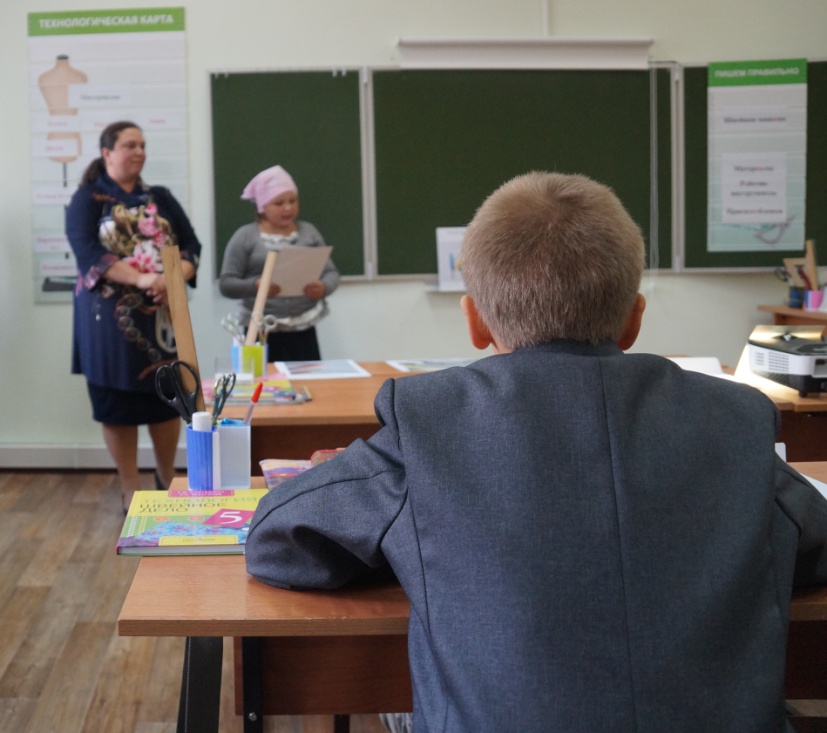 Работа в тетрадях
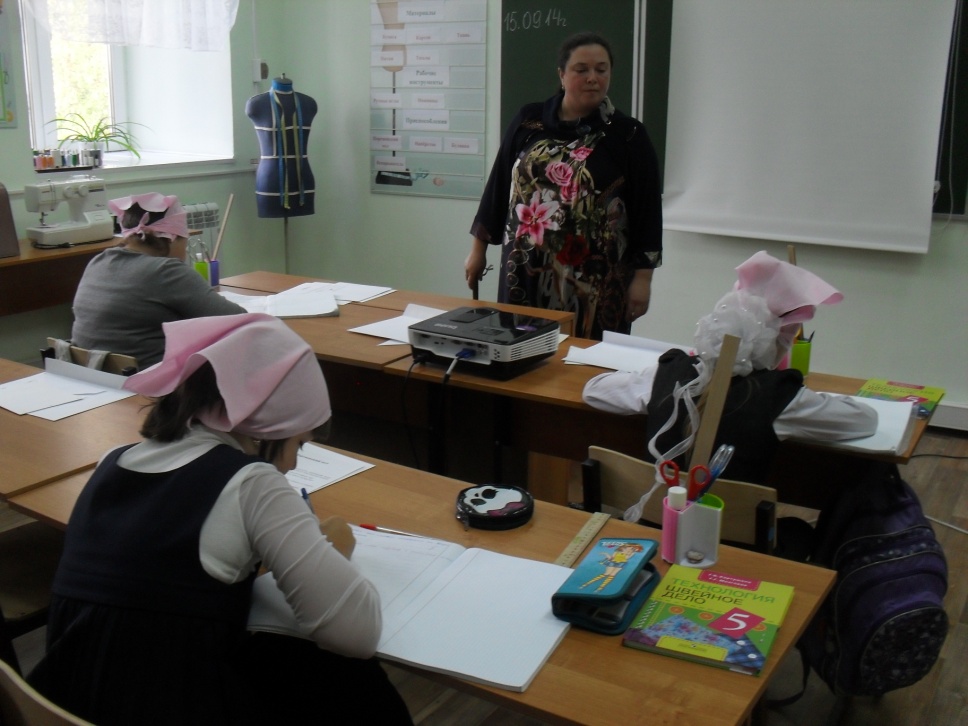 Записываем тему урока. В столбик пишем названия материалов, рабочих инструментов и приспособлений.
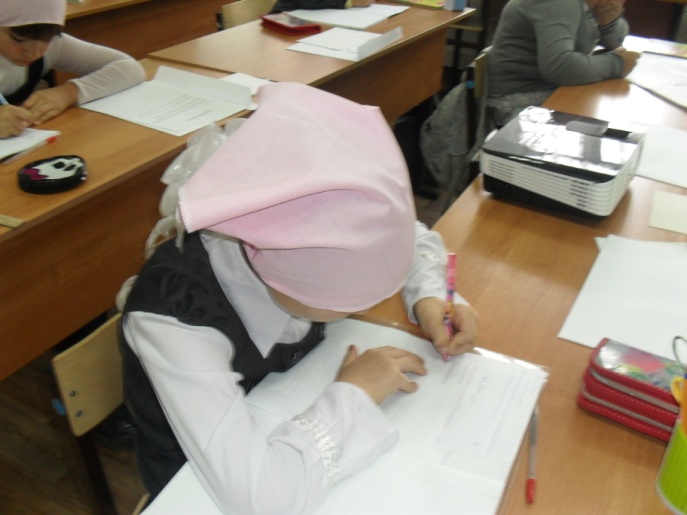 Подведение итогов урока. Какую тему изучали сегодня на уроке?
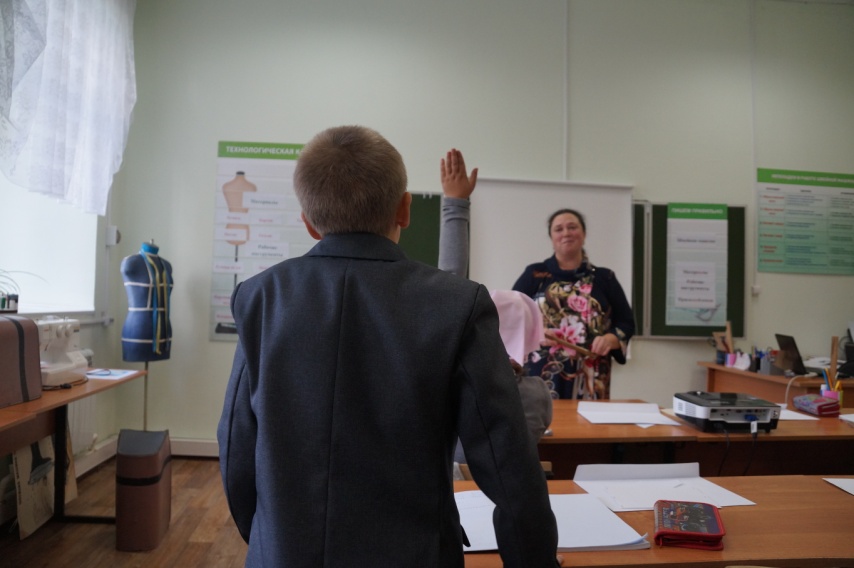 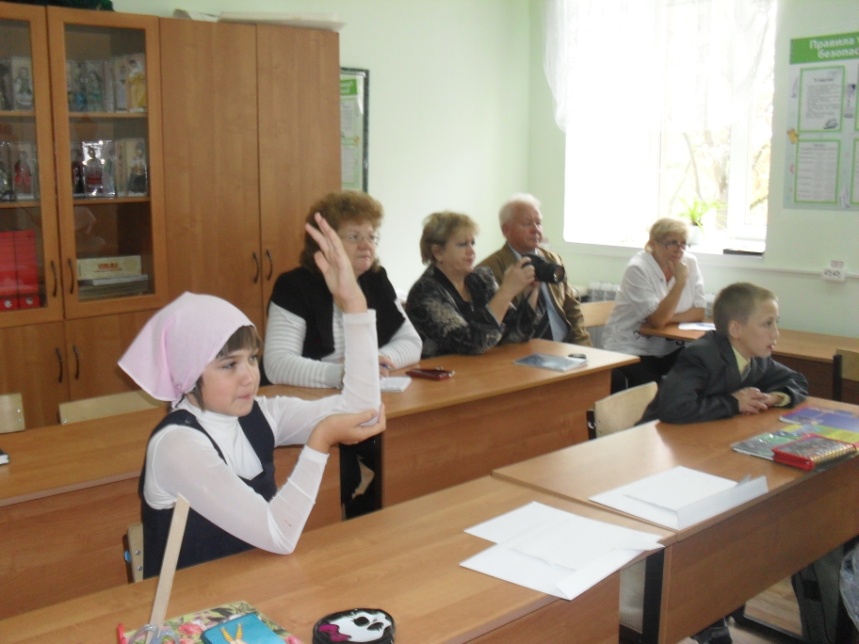 Какие материалы (рабочие инструменты, приспособления) вы знаете?
Оценивание работы учащихся
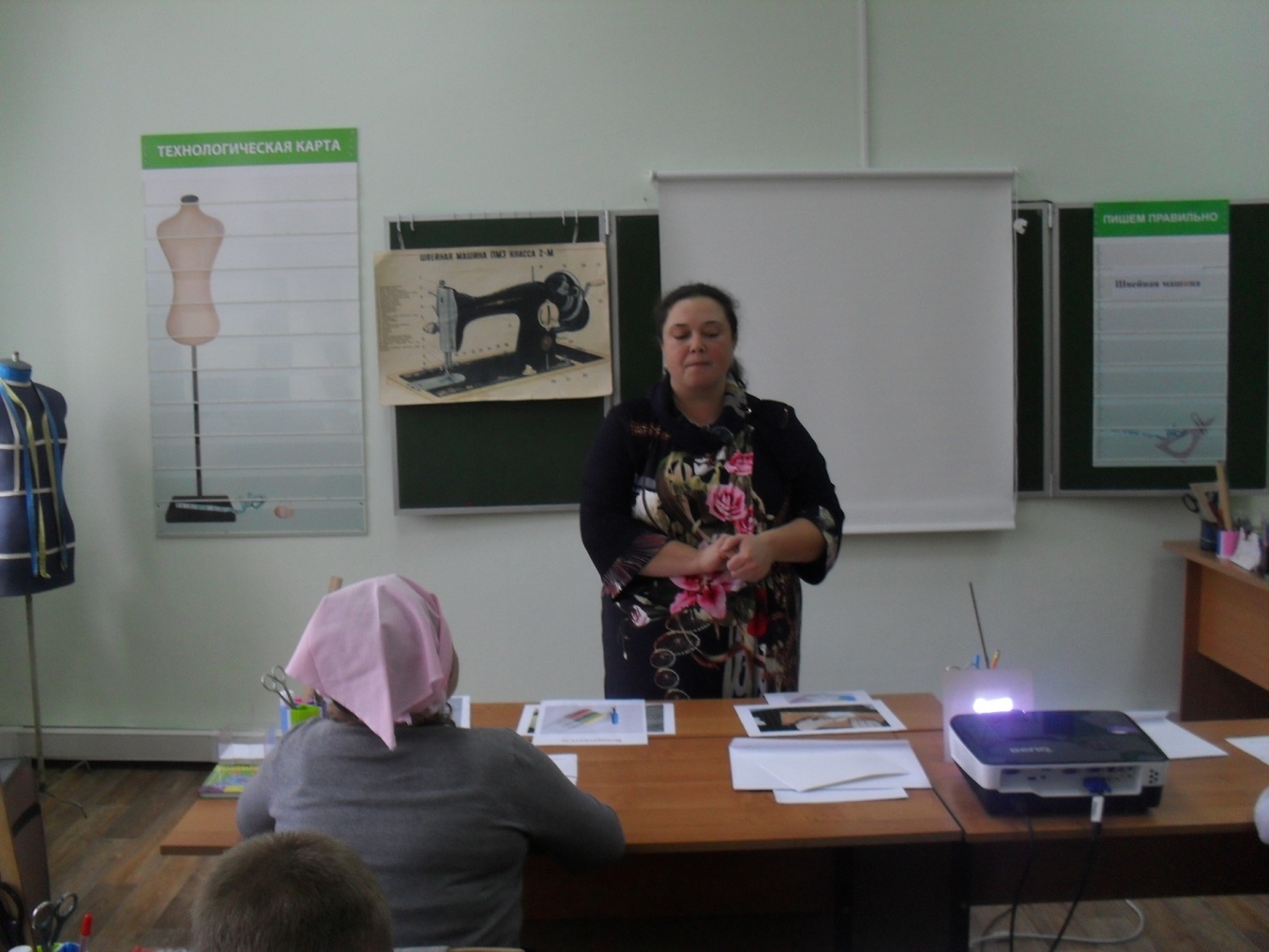 Урок закончен